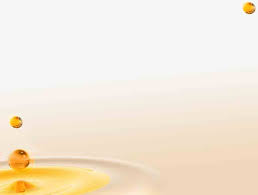 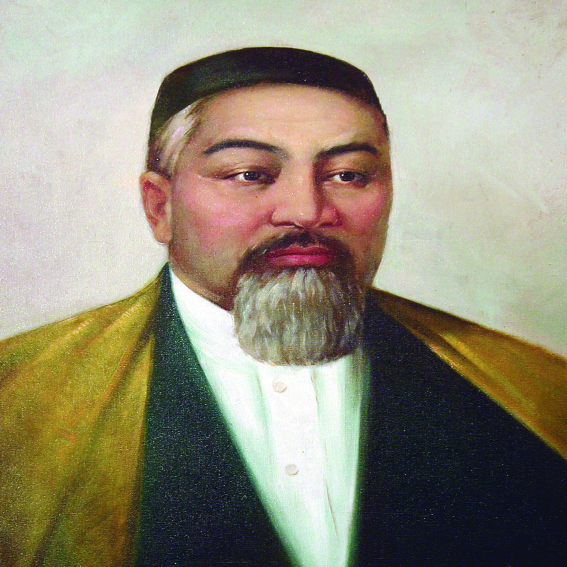 Тақырыбы:
 Сайыс   сабақ  «Абай-дара тұлға»
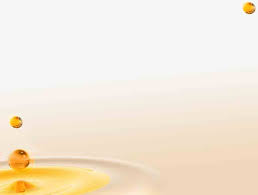 Мақсаты:

Ұлы  ақынның өнегелі өмірімен таныстыру, шығармаларына шолу жасау, өлеңдерін, қара сөздерін мәнерлеп айтқызу.
Сөз өнерінің қыр – сырымен таныстыру. Көркем сөйлеуге, өз бетімен іздене білуге, шығармашылықпен жұмыс істеуге көмектесу.
Шәкірттерді туған жерге деген сүйіспеншілікке, Отан тыныштығын қорғауға, адамгершілікке, табиғат әсемдігін түсінуге, қасиетті нәрселерді қадір тұтуға тәрбиелеу.
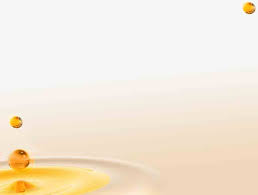 Психологиялық ахуал туғызу.
"Жүректен жүрекке" тренингі  
Оқушылар бір-біріне жақсы тілектер айтып, сәттілік тілейді.








«Қыс» тобы және «Күз» тобы бойынша 2 топқа бөлінеді.
Интерактивті  тақтадан Видео тамашалаймыз.
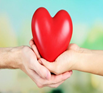 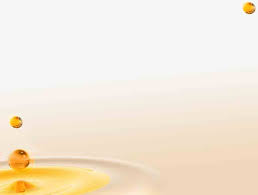 1-кезең «Поэзия сәті» әдісі 
Интерактивті тақтада өлең жолдарынан үзінді берілді, әр топтан бір оқушы ақынның ұнаған өлеңнің жалғасын табады.

Қансонарда бүркітші шығады аңға
Тастан түлкі табылар аңдығанға
***
Өлең сөздің патшасы сөз сарасы
Қиыннан қиыстырар ер данасы
***
Желсіз түнде жарық ай
Сәулесі суда дірілдеп....
***
Ақырын жүріп, анық бас,
Еңбегін кетпес далаға....
***
Жасыл шөп бәйшешек жоқ бұрынғыдай
Жастар күлмес, жүгірмес бала шулай
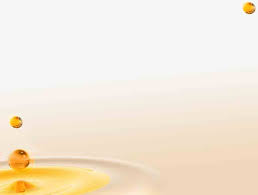 2- кезең: «Иә», «Жоқ» ойыны
3- кезең:   сайысымызыдың «Абайдың қара сөздерін» жатқа айту кезеңі.
Келесі сайыстың шарты бойынша әр білім алушы өздері жатқа білетін қара сөздерін мүдірмей оқудан сайысады
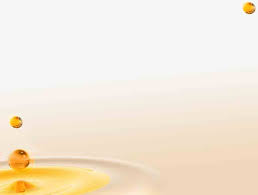 4 –кезең : «Тест сұрақтар»  әдісі
1. Абай қай жылы туды?
А) 1855, Ә) 1963, Б)1845;
2. Қай жерде туды?
А) Семей, Ә) Алматы, Б)Торғай
3. Әкесінің аты кім?
А) Ырғызбай, Ә) Өскенбай, Б) Құнанбай;
4. Абай қай рудан?
А) Жігітек, Ә) Бөкенші, Б) Тобықты;
5. Анасының, әжесінің аттары кім?
А) Әйгерім, Ә) Зере, Б) Ұлжан;
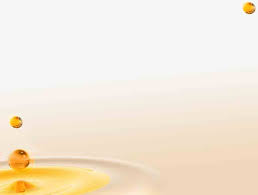 5 –кезең 
“Зымыран  сұрақтар...” әдісі 
Сурет салу.
«Күз» және «Қыс» бейнесінің суретін салу
«Кері байланыс» . «Комплименттер бұрқасыны».
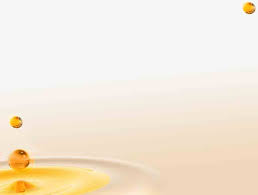 Сыныптан  тыс  сабақ
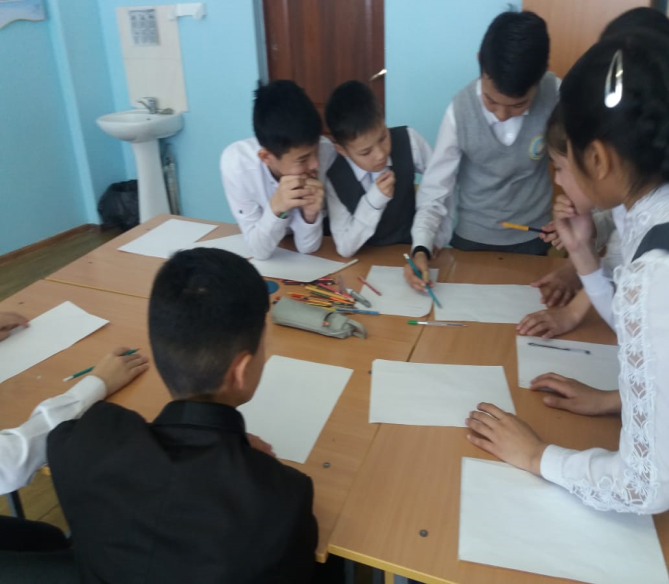 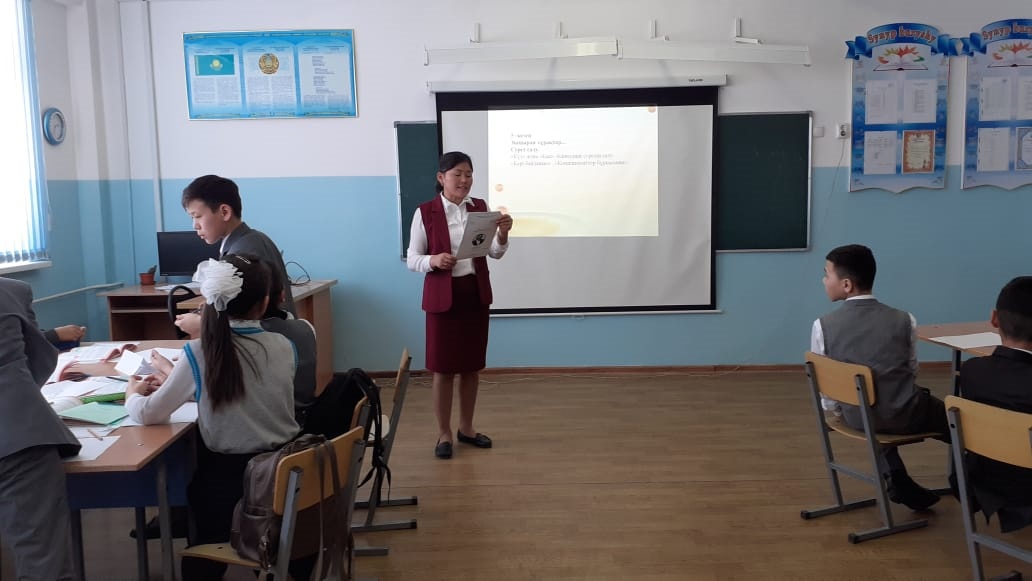 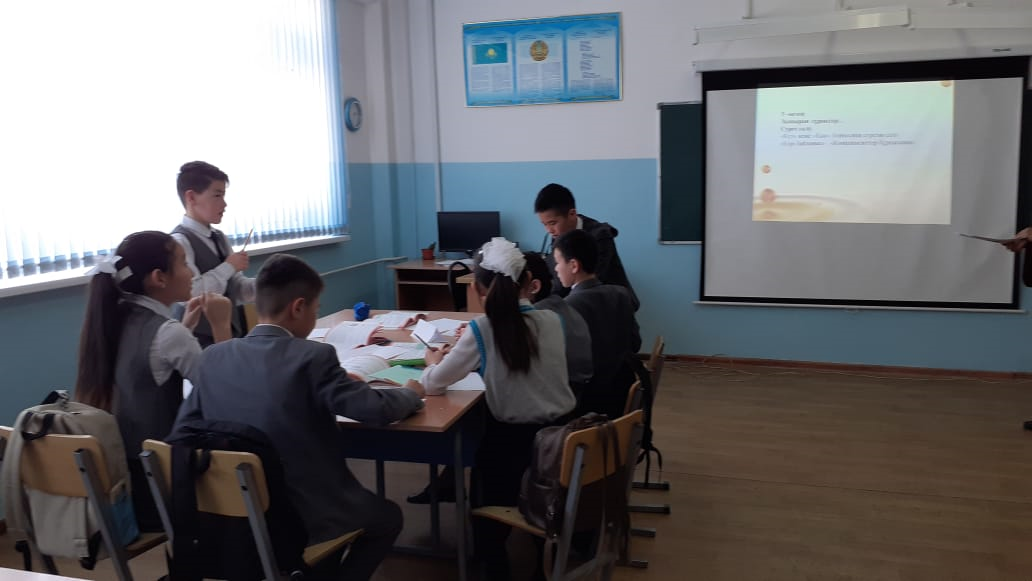 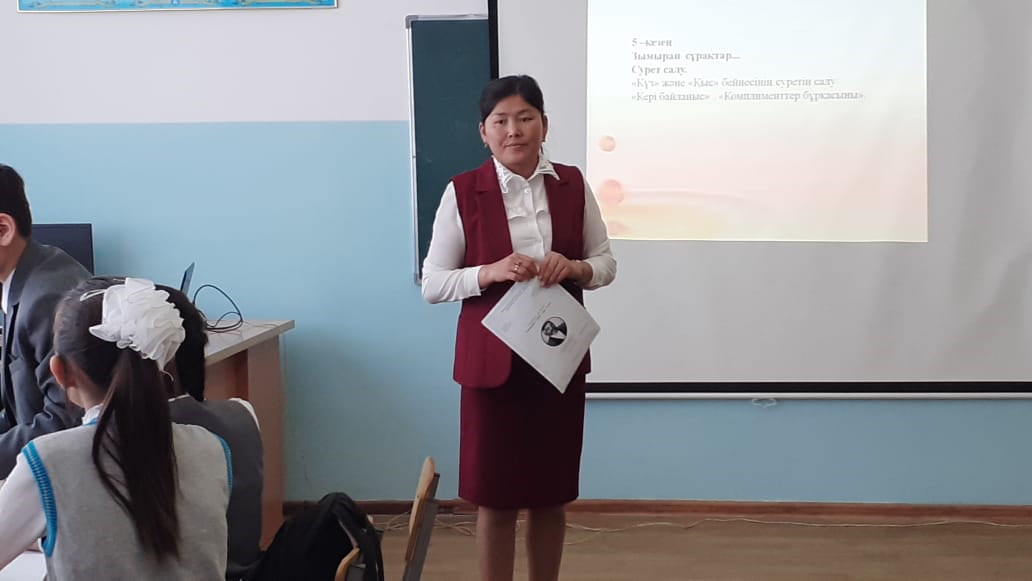 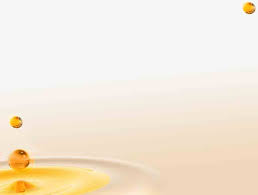 Назарларыңызға  рақмет